KIELI I
PIKKUTONTUN MATKASSA 12-15
https://papunet.net/_pelit/joulukalenteri-2011/
imperfekti -i
pluskvamperfekti oli + -NUT
konditionaali  -isi

objekti
AVAINSANAT
lumiukko – sněhulák
olkihattu – slaměný klobouk
lapaset – palčáky 
kurkkia (1) – nakukovat, nahlížet
pudota (4) - spadnout
12
Orava kipitti runkoa takaisin ylös.Hän kertoi muille oraville,että nyt oli aika lähteä etsimään tonttulakkia.Oravat loikkivat puusta toiseen pitkin metsää.He kurkkivat puiden koloihinja kaivelivat lunta.Lakista ei näkynyt vilaustakaan.Pian oravat palasivat takaisin.He näyttivät Pikkutontulle tyhjiä tassujaanja puistelivat päätään.Tonttu kiitti oravia avusta.

loikkia (1) – skákat (dlouhé skoky)
kaivella (3) – hrabat; kopat
näyttää (1) – ukázat
puistela päätä (3) – vrtět hlavou
kiittää (1) – poděkovat
13
Pikkutonttu huokaisi kuuluvasti.
”Miten löydän lakin, jota oravatkaan
eivät löytäneet?” hän ihmetteli.
Sitten Pikkutonttu muisti, että hänen pikkusiskonsa
olivat tehneet eilen lumiukon.
Joskus siskot laittoivat ukolle oikean hatun ja lapaset.
Ehkä Pikkutontun lakki olikin lumiukon päässä!

ihmetellä (3) – divit se
muistaa (1) – vzpomenout si, pamatovat si
laittaa (1) – dát (anebo jindy: laittaa ruokaa – připravit jídlo)
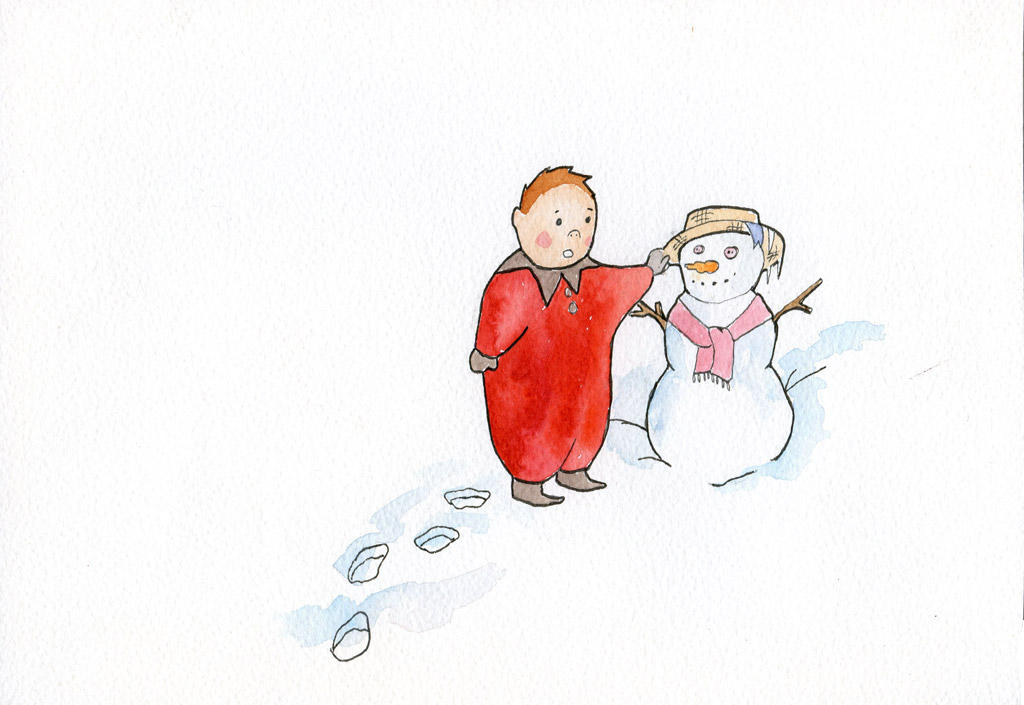 14
Pikkutonttu juoksi takapihalle katsomaan,
mitä lumiukolla oli päässään.
Ukolla ei ollut tonttulakkia.
Sillä oli hassu olkihattu, jota Joulumuori piti päässään aina kesälomamatkoilla.
Voi ei, muori suuttuisi, jos huomaisi!
Pikkutonttu otti jäätyneen kesähatun varovasti lumiukon päästä.
Hän vei sen eteiseen sulamaan.

suuttua (1) – rozzlobit se
huomata (4) – všimnout si
15
Pikkutonttu koetti muistella,
missä hän oli eilen ollut.
Hän oli käynyt kurkkimassa ikkunoiden takana,
ovatko lapset kiltisti.
Ehkä lakki oli pudonnut,
kun hän oli pujahtanut piiloon,
etteivät lapset näkisi häntä.

koettaa (1) – pokoušet se
pujahtaa piiloon (1) – schovat se